函数的初步认识
WWW.PPT818.COM
学习目标
1.结合实例，知道自变量与函数的意义，能够区分自变量与函数.
 
2.对于给定的函数，能根据自变量的值求出函数的值.
【学习重点与难点】

重点：对于给定的函数，能根据自变量的值求出函数的值.

难点：正确区分自变量与函数.
2023-01-17
2
自主学习
自主学习课本124页（小资料），完成下列问题：
1：一台彩色电视机屏幕的对角线长度是34英寸，它合多少厘米？（G1)

 2：你家的电视机是多少英寸的，合多少厘米？(G2)
3：如果某种电视机屏幕的对角线长是x英尺，换算为公制是y厘米，试写出y与x之间的关系式；(G3)

 4:在y与x的关系式中，哪写是常量？哪些是变量？y的值是由哪个变量的取值确定的？(G4)


 5:你会发现变量y与x之间有什么关系？(G5)
小资料：一英寸=2.54厘米
2.54 ×34 = 86.36
Y =  2.54 x
2.54是常量，y,x是变量；y的值是由x的取值确定的。
变量y与变量x是相依关系，每确定一个x值，就能确定一个y值。
2023-01-17
3
交流讨论
阅读课本124页色块部分，回答下列问题：（G6)
函数的概念：在同一个变化过程中，有两个变量x和y，变量y的值是由变量x的取值唯一确定的，我们把_______________的函数,其中____叫做自变量。上面例子中，当x=34时，y的值是86.36，就把86.36叫做x=34时的函数值。Y=2.54x叫做函数表达式。
Y叫做x
x
1.必须有两个变量
           2.自变量每取一个值，函数都有唯一的值对应。
           3：y与x的位置不能颠倒。
注意事项
2023-01-17
4
自主学习（2）
阅读课本125页例1，

    有问题举手提问。
2023-01-17
5
拓展提升
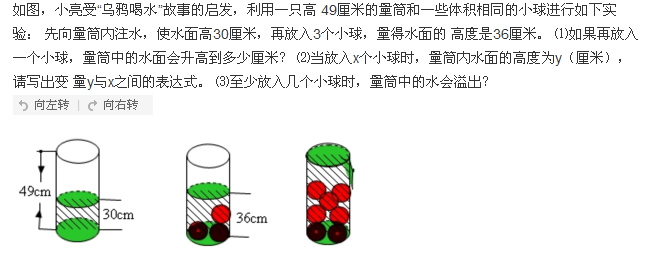 （1）G6         G3(检查或讲解）

G5           G2（同上）

G4            G1（同上）
（1）38厘米
（2）y=30+2x
(3)10个
2023-01-17
6
学习小结
函数概念：
在同一个变化过程中，有两个变量x和y，变量y
的值是由变量x的取值唯一确定的，我们就把
____________________的函数,其中____叫做
自变量。你能举出一个例子吗？
x
Y叫做x
2023-01-17
7
书面作业（课本）
必做题   P126   习题5.5   第1、2题
选做题   P126   习题5.5  第3题
课后作业
   配套练习册56页
2023-01-17
8